Secure Cooperative Sharing of JavaScript, Browser, and Physical Resources
Leo Meyerovich, David Zhu
Benjamin Livshits
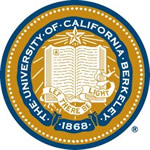 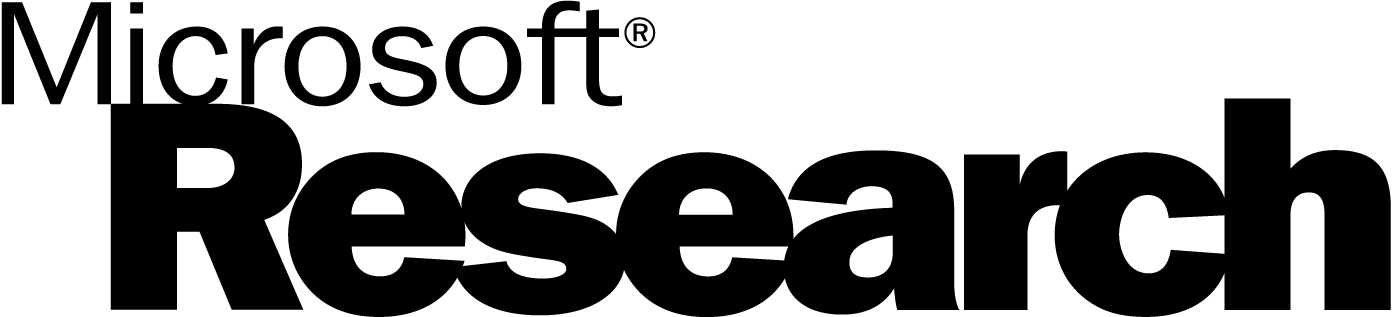 UC Berkeley
Web Application Security
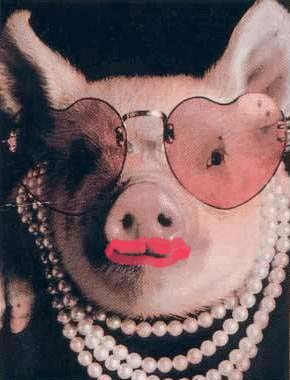 lipstick on a pig?
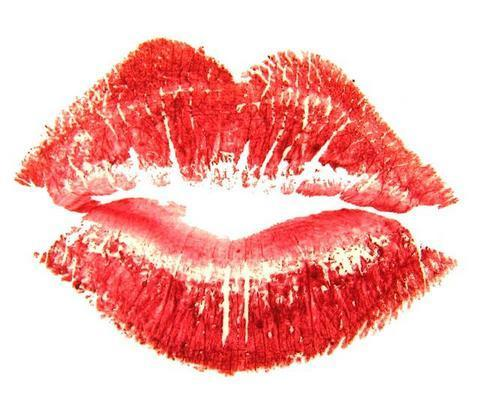 Not Your Mother’s Browser
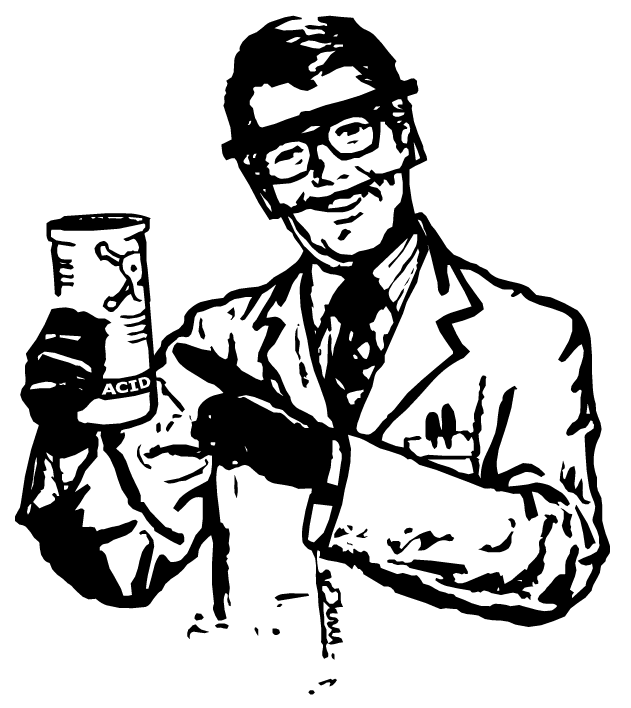 browser kernels
JIT compilers
partitioned hardware
Mashup Manifesto
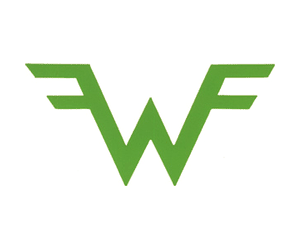 sharing requires control
sharing must be natural
sharing must be cheap
What to Share?
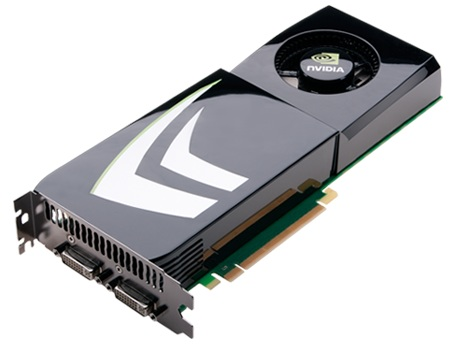 Hardware
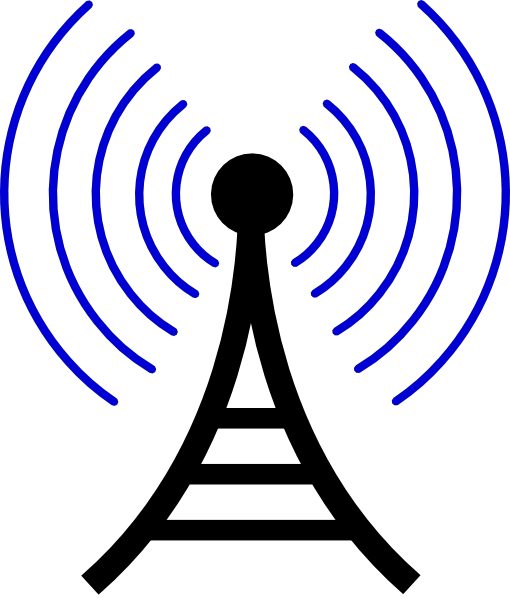 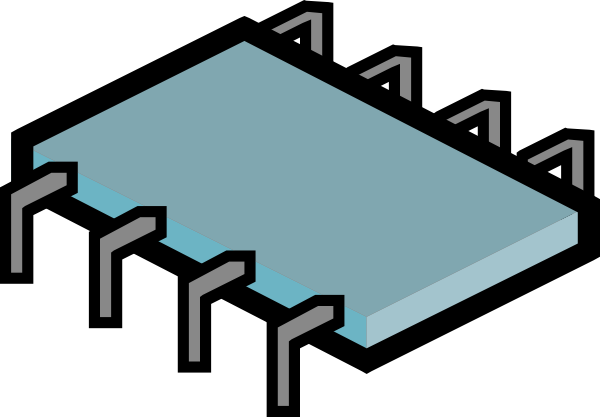 disk
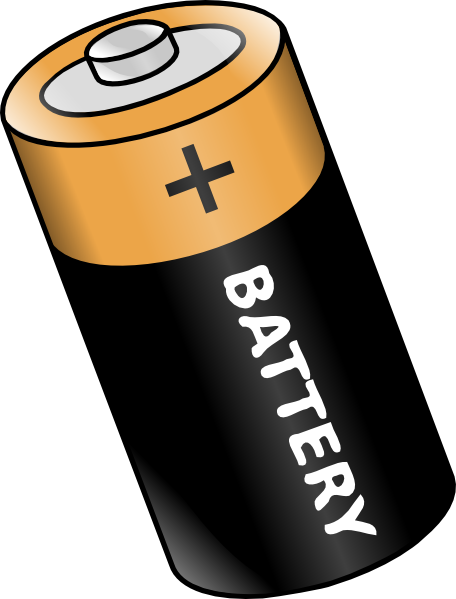 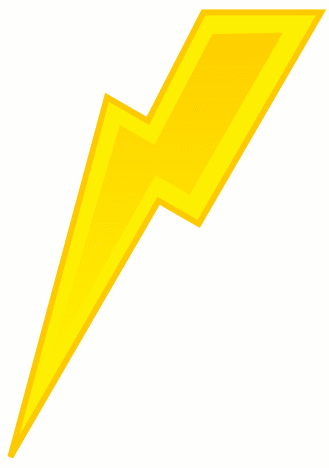 Browser APIs
parser, DOM, network, ...
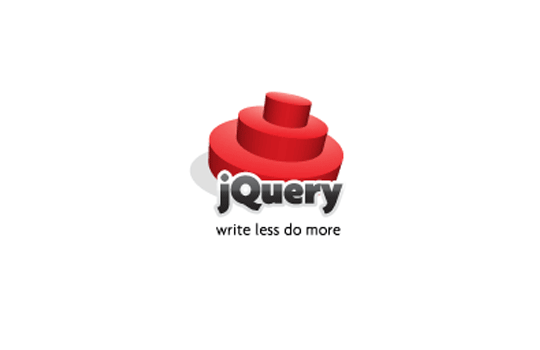 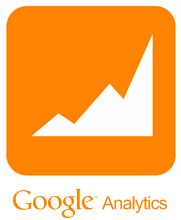 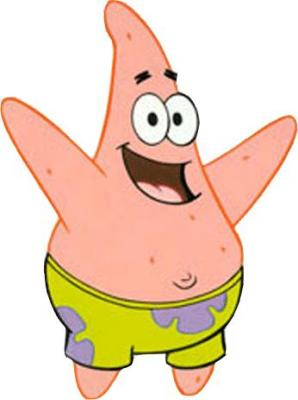 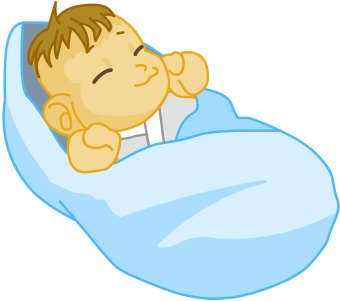 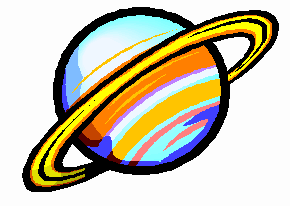 JavaScript
<CoFrame src=http://gadget.com/page id=gadget 
    passthroughBrowser="html css js" 
3.       delegatePhysical=".1 cpu"/> ...
4.  var toggle = true; 
5.  delegateBrowser(“network”, gadget, "http://gadget.com", 
6.       function () { if (toggle) return true; }); 
7.  function getData() { 
8.       toggle = false; 
9.       return "profile data"; } 
10.  aroundJS(gadget, getData, 
11.      function proceed (continue) { return continue(); });
JS Sharing with Cross-Principal Advice
Alice
Bob
Function.prototype
__proto__
function getData
JS Sharing with Cross-Principal Advice
Alice
Bob
Function.prototype
__proto__
function getData
JS Sharing with Cross-Principal Advice
Alice
Bob
Messages
execute
set fld val  
get fld
addField fld valremoveField fld
Function.prototype
__proto__
function getData
execute
set, get, …
function proceed (continue) { return continue(); }
function proceed
function defaultDeny
function defaultDeny (continue) { throw ‘err’ }
JS Sharing with Cross-Principal Advice
Alice
Bob
Messages
execute
set fld val  
get fld
addField fld valremoveField fld
Function.prototype
__proto__
function getData
execute
, get
set, …
function proceed
function defaultDeny
JS Sharing with Cross-Principal Advice
Alice
Bob
set, …
Messages
execute
set fld val  
get fld
addField fld valremoveField fld
Function.prototype
execute, set, get, addField, removeField
__proto__
function getData
execute
, get
set, …
function proceed
function defaultDeny
Cornelia
Browser API Sharing with Non-Tampering Advice
browser
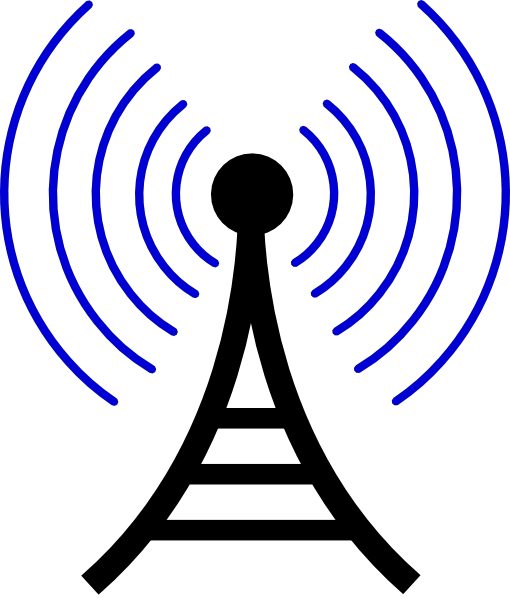 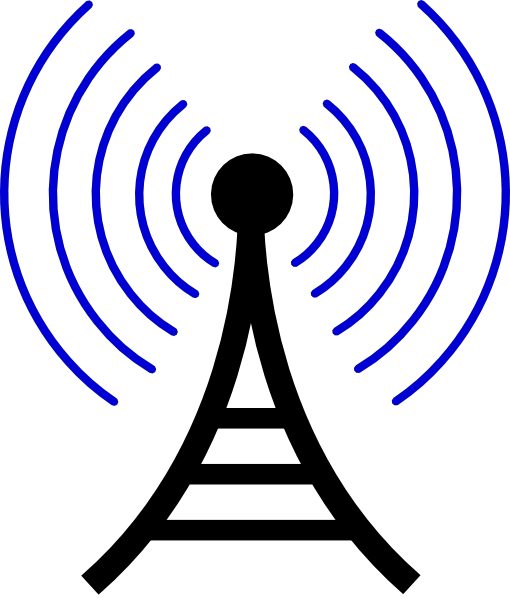 facebook.com
gadget.com
delegation: non-tampering advice
facebook.com
delegateBrowser(“network”, gadget, "http://gadget.com", 
                             function () { if (toggle) return true; });
parser, DOM, CSS, ...
gadget.com
Physical Resource Sharing with TessellationOS
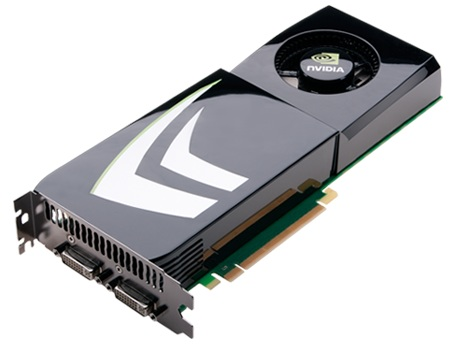 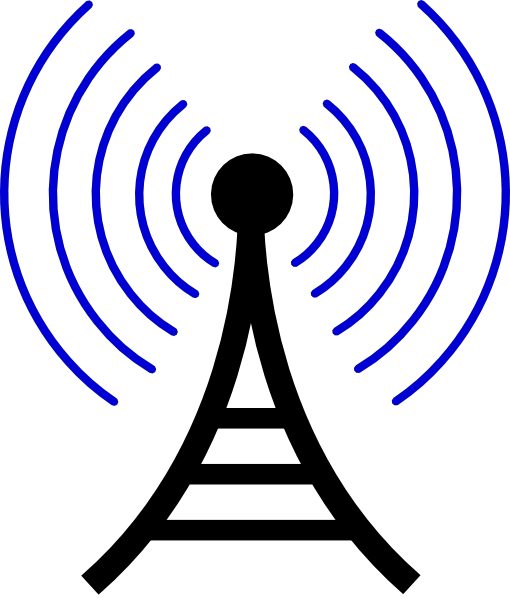 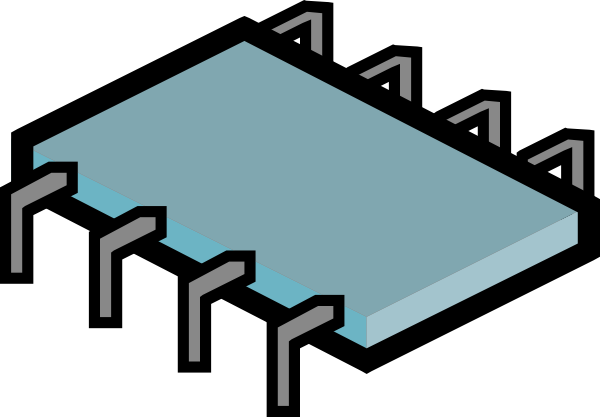 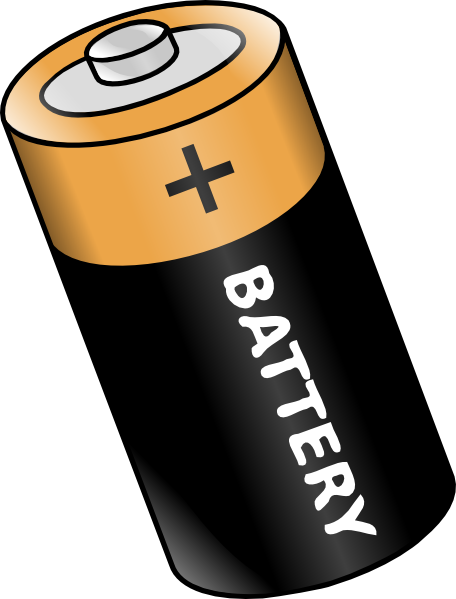 disk
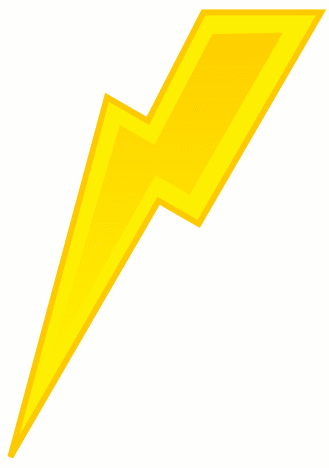 render
render
render
layout
layout
layout
…
…
…
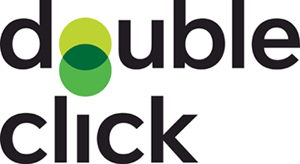 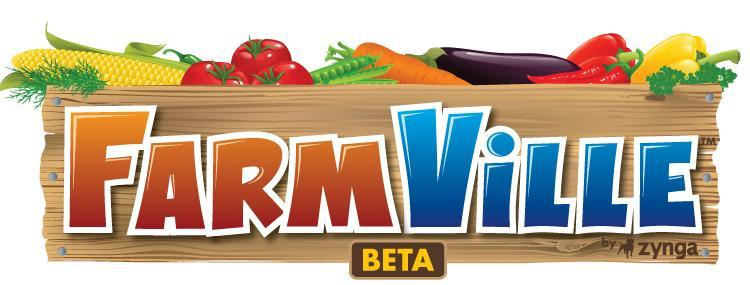 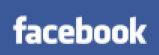 Mashup Manifesto
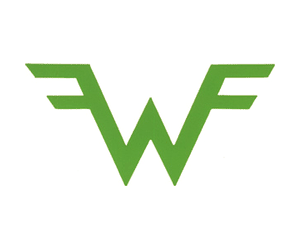 sharing requires control
sharing must be natural
control must be cheap
Related Work
JavaScript Sharing               Caja 
                                                 MashupOS
                                                 Object Views
                                                 ConScript
Browser API Sharing            OP Browser
                                                  ConScript
                                                  ServiceOS
Physical Resource Sharing  Resource Containers
                                           E
                                           Gazelle
                                           TessellationOS
                                           Chrome
backup slides.
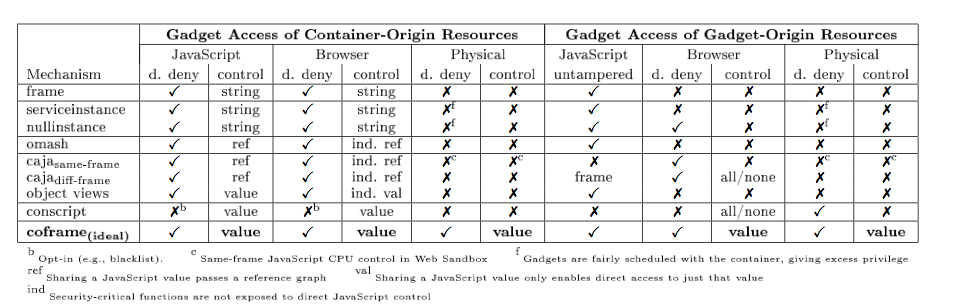 Sharing Browser APIs: Today
Facebook.com
advice
DOM (FFI)
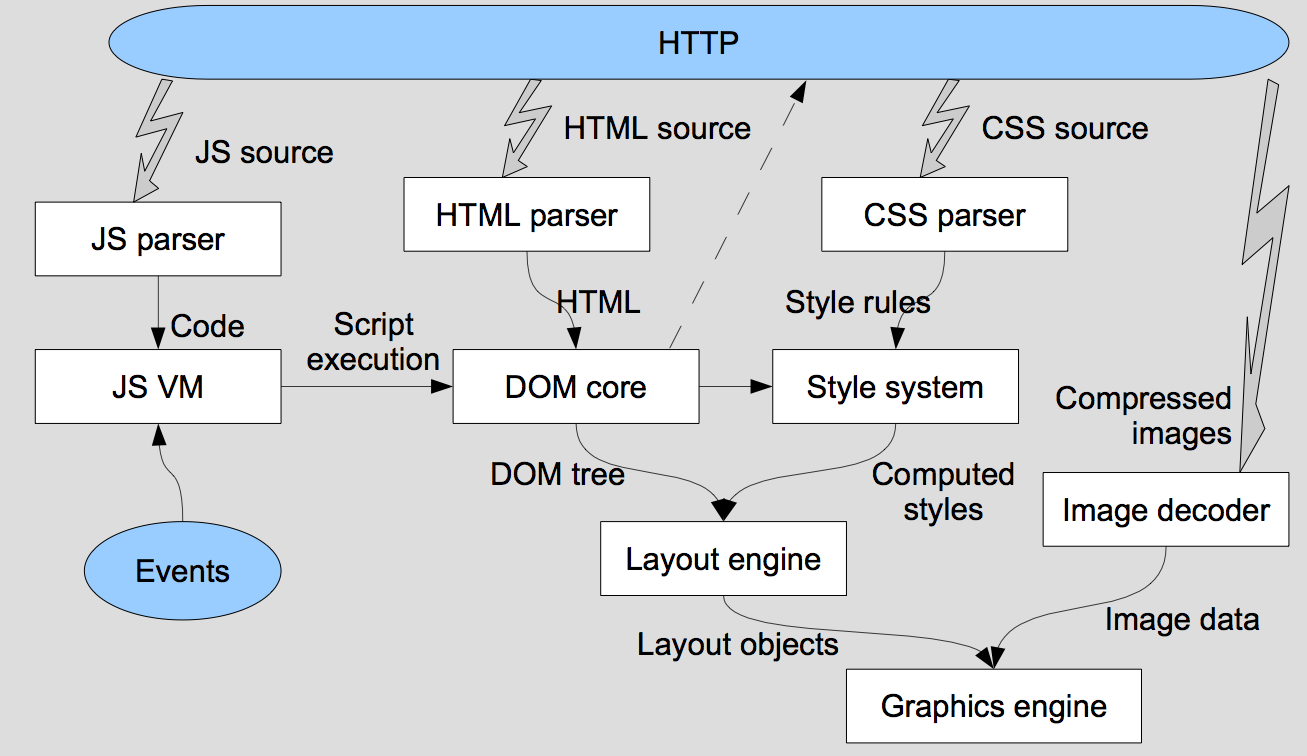 Sharing Browser APIs: Tomorrow
Facebook.com
advice
DOM (FFI)
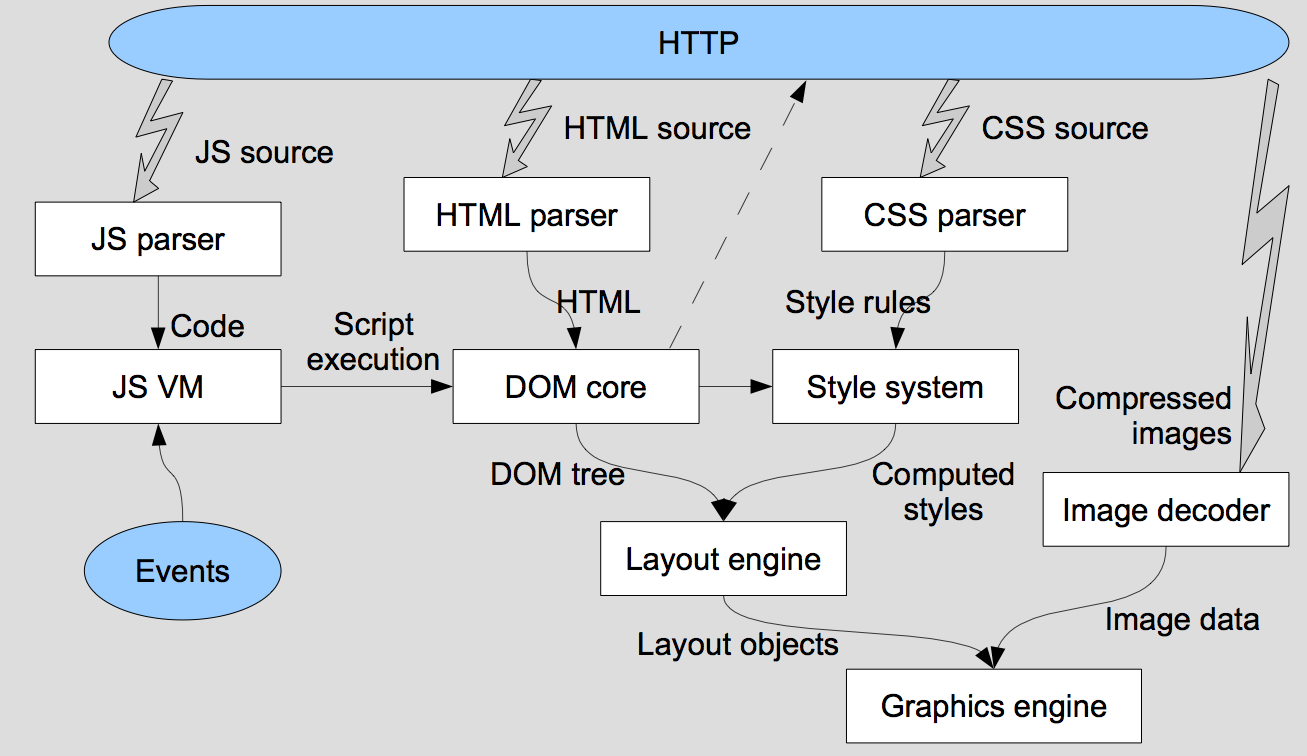 browser kernel
The Times They Are A-Changin’
method-based JIT
trace-based compilation
static compilation
GPU rendering
solver generator
parallel layout
multicore CSS selectors
parallel parsing
parser generator
browser kernel
browser JIT (C#, X86, …)
hypervisor, microkernel,
hardware partitioning
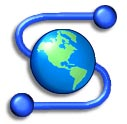 BROWSER
container.com
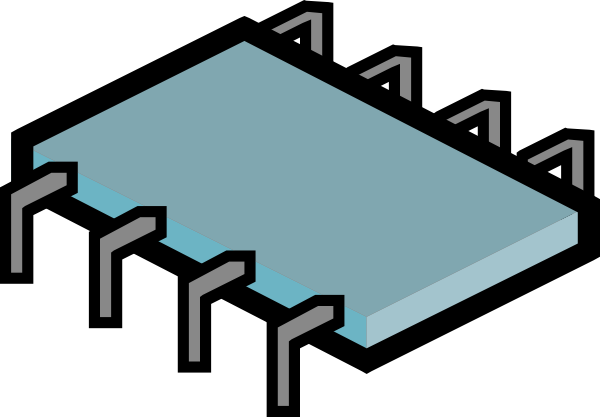 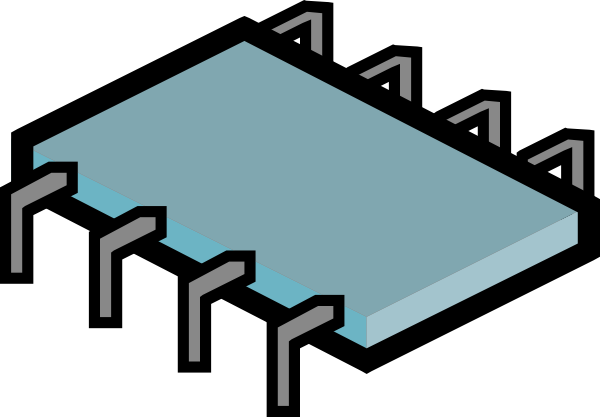 gadget.com
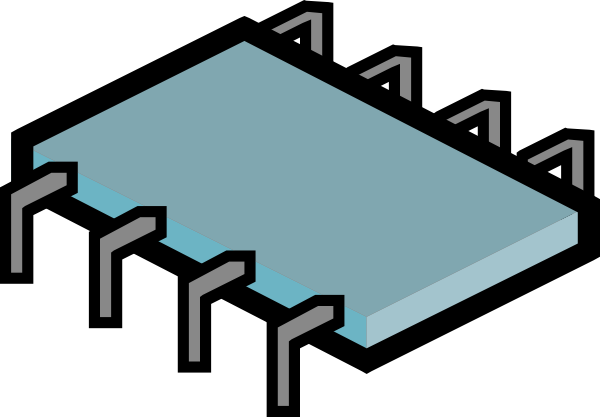 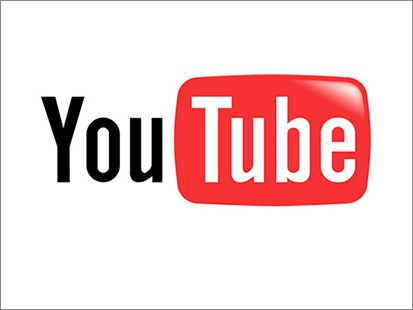 gadget
fork bomb!!!
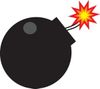 YouTube
policy?
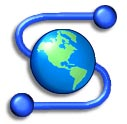 BROWSER
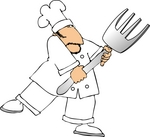 container.com
gadget.com
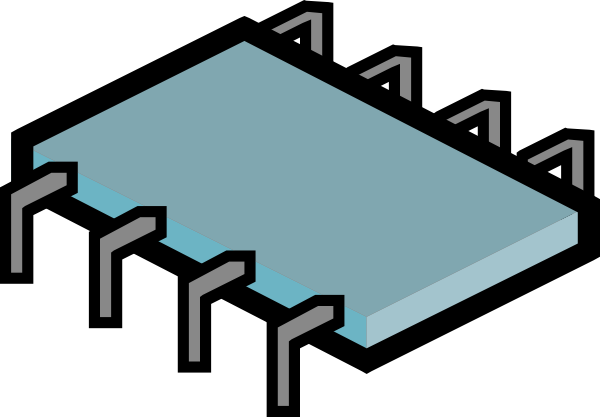 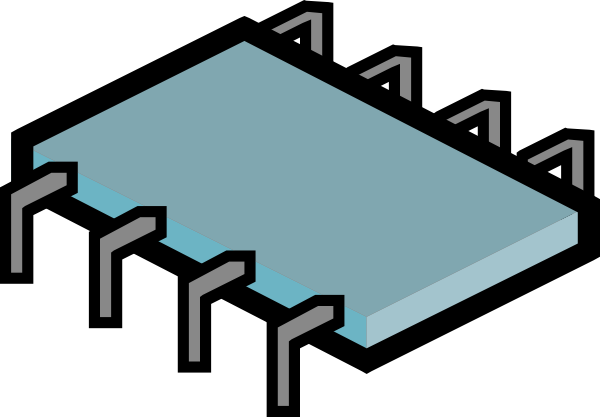 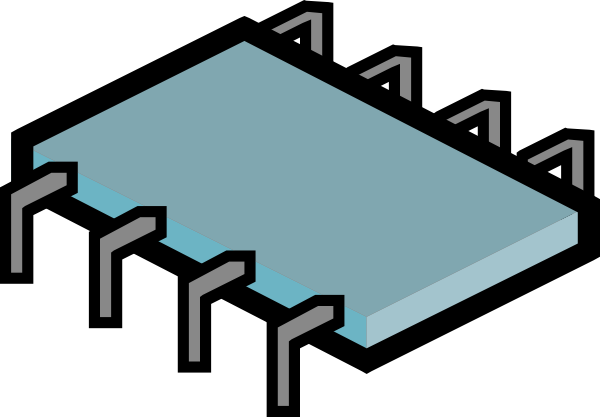 gadget.com
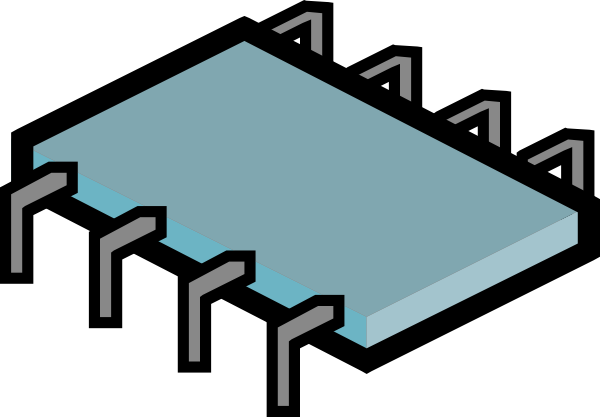 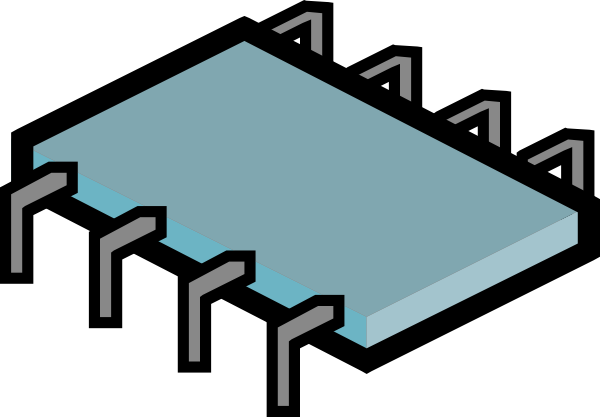 A New Hope
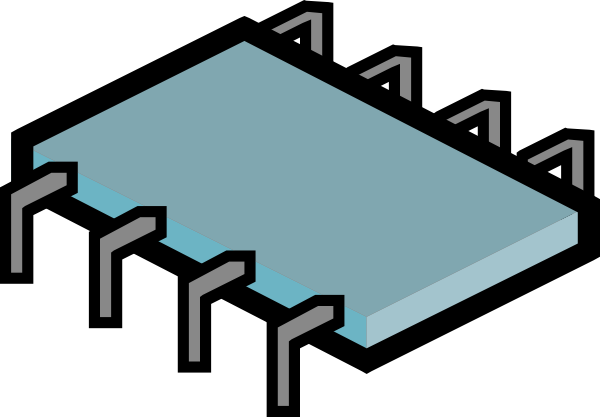 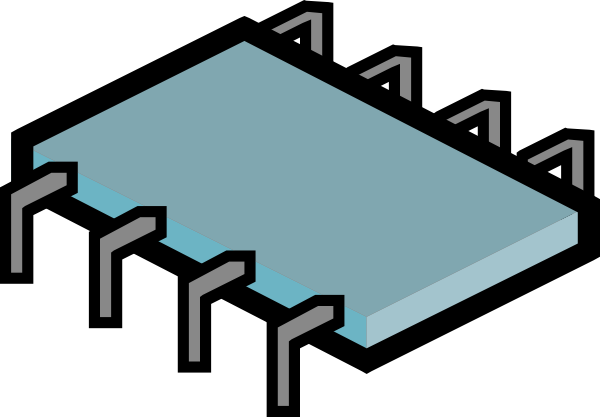 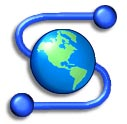 BROWSER
container.com
gadget.com
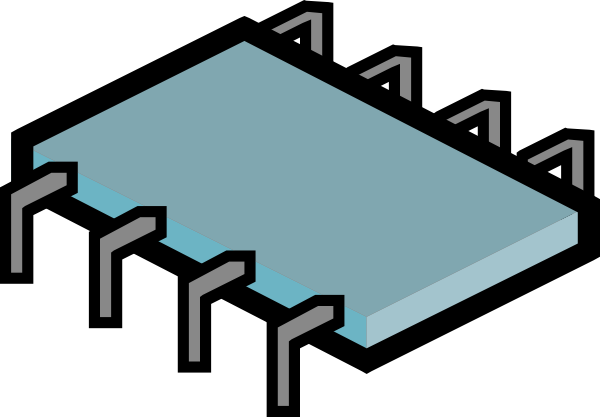 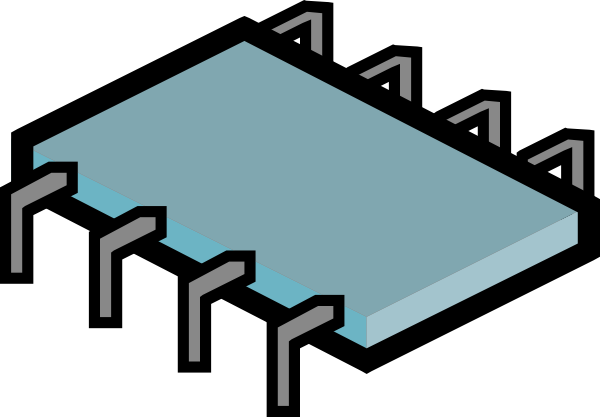 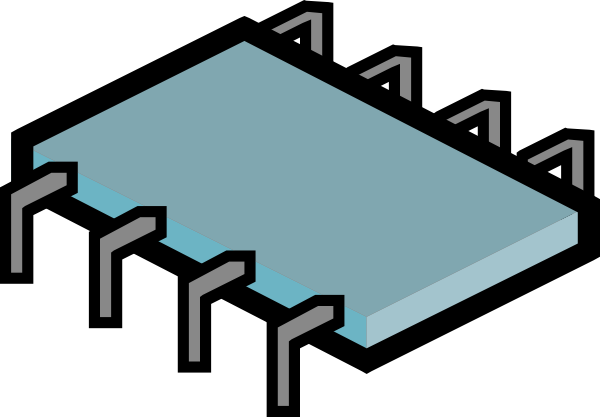 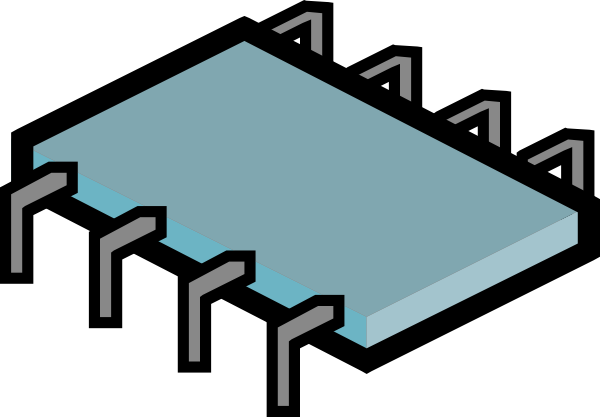 gadget.com
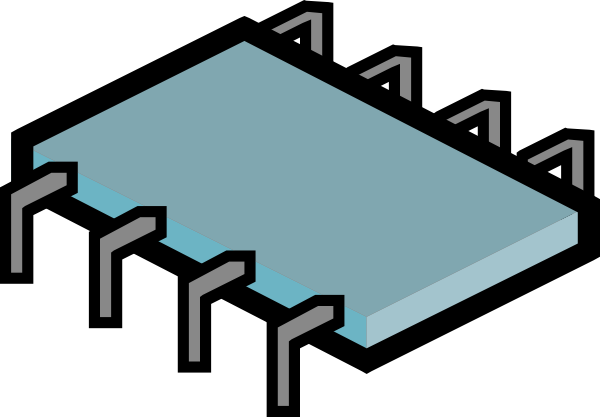 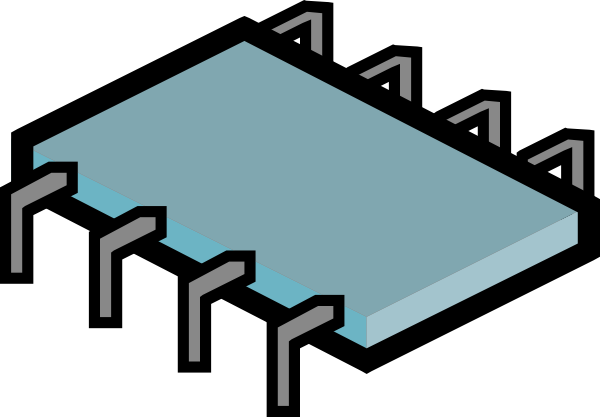 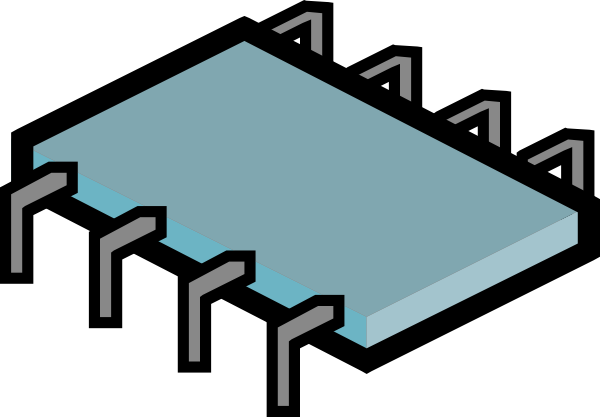